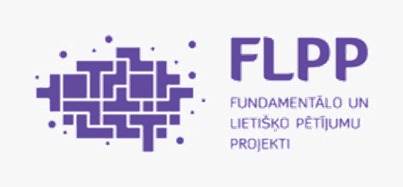 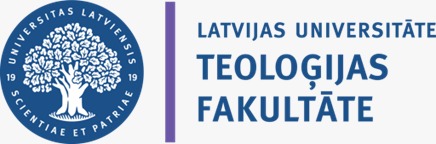 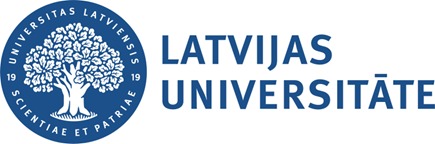 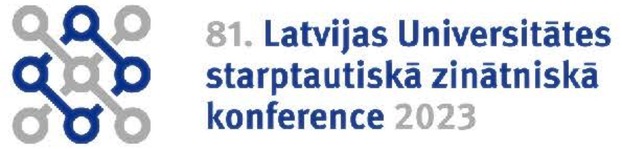 SIEVIETES VIETA
Diskurss par sieviešu ordināciju (LELB) Latvijas ziņu portālos
(delfi.lv un tvnet.lv)
LU Teoloģijas fakultātes pētnieciskā projekta 
«Neokonservatīvisms un dzimtes piedzīvošana ikdienā un ticībā» zinātniskie asistenti
S. A. Kozlova un E. E. Zavelis
Hronoloģisks skats uz sieviešu ordinācijas atspoguļojumu ziņu portālos
Raksti delfi.lv un tvnet.lv (2000–2022)
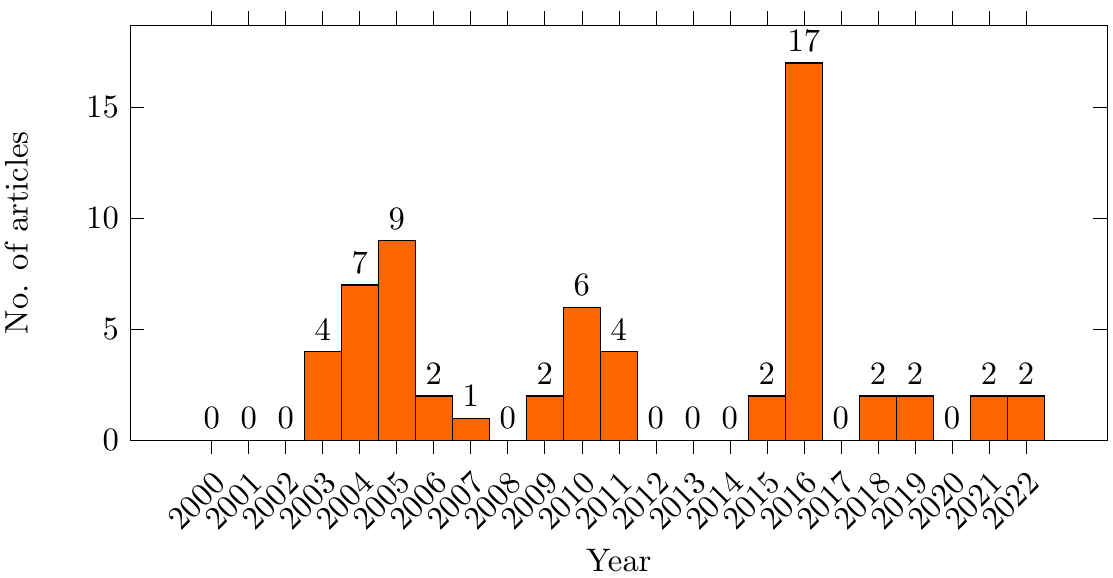 30 g. kopš LELB pirmās sieviešu ordinācijas.
LELB 27. sinodes balsojums par sieviešu ordinācijas aizliegumu.
Raksti delfi.lv un tvnet.lv (2016)
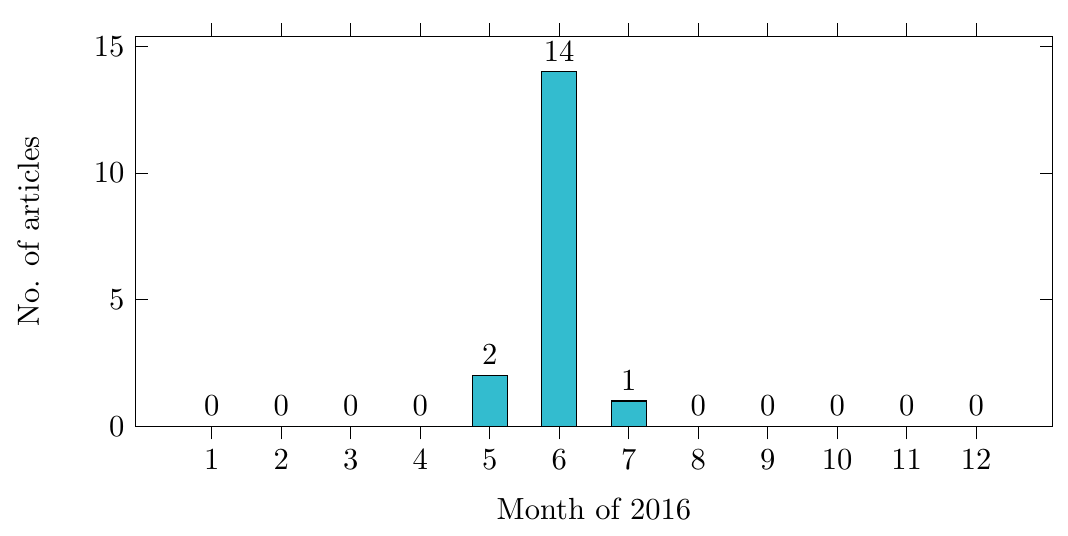 LELB 27. sinodes balsojums 3. jūnijā.
Sieviešu ordinācija delfi.lv un tvnet.lv (2016)
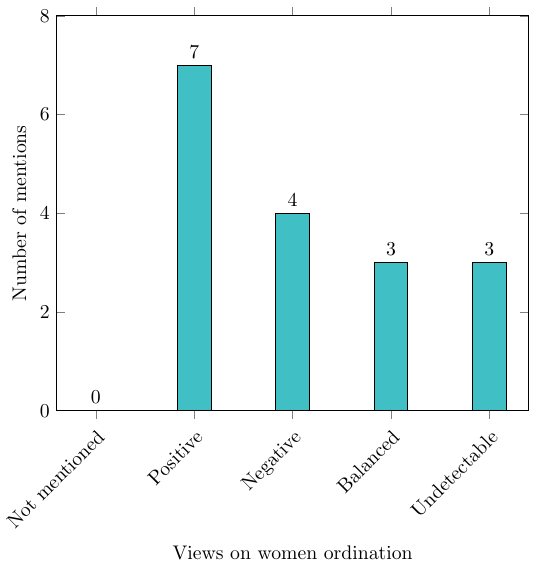 Raksti delfi.lv un tvnet.lv (2003–2022)
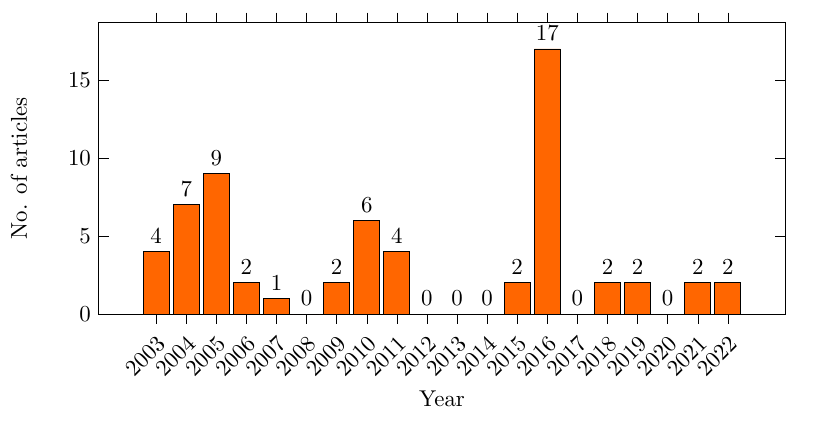 Attieksmes pret sieviešu ordināciju ziņu portālos
Attieksmes pret sieviešu ordināciju, dzimumu vienlīdzību un sievietes lomu (2000–2022)
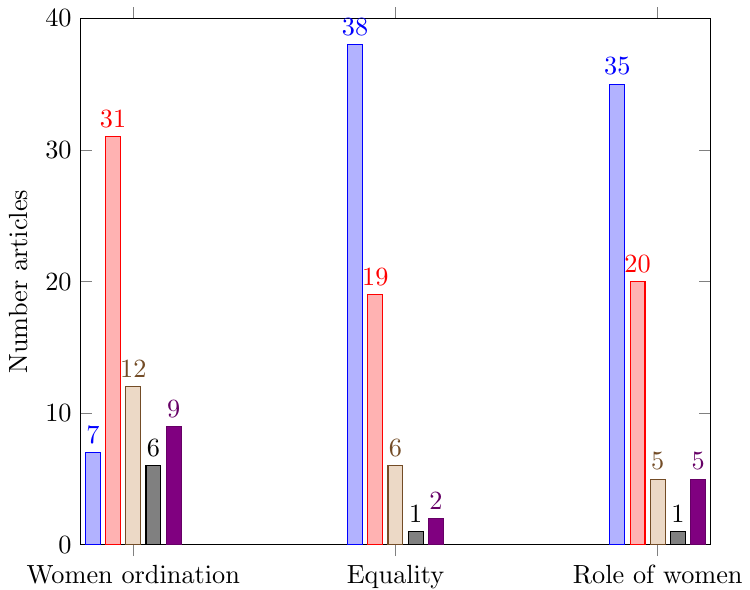 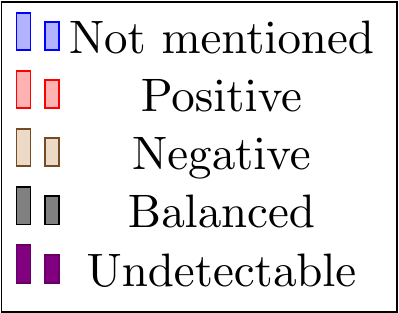 Argumentācija (un tās trūkums) rakstos par sieviešu ordināciju
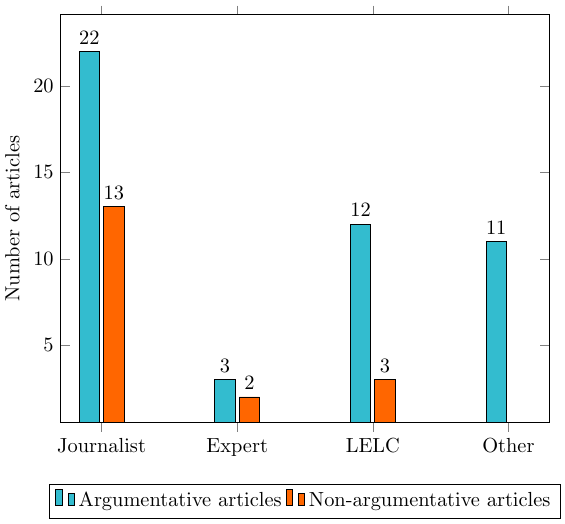 Raksti, kas satur argumentus (un to autori)
(2000–2022)
(Un raksti, kuros argumentu nav.)
*
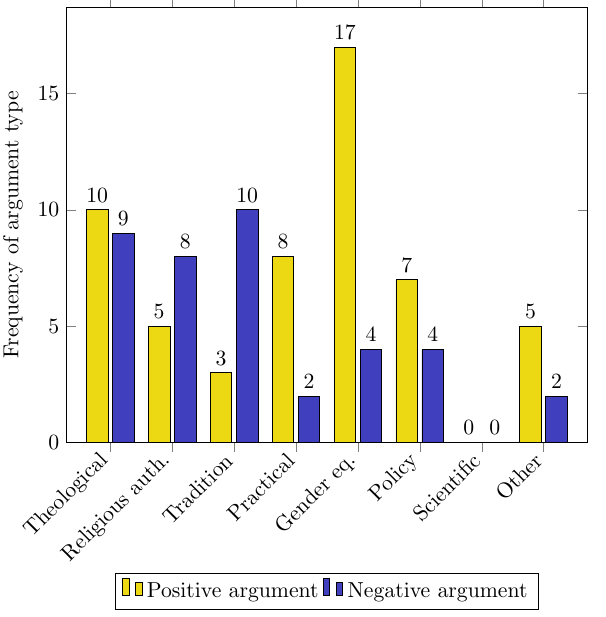 Par un pret argumenti,
to veidi un biežums (2000–2022)
Biežāko argumentu piemēri
Interesanti novērojumi
Argumentācijas tipi, kas raksturīgi pretējam viedoklim tiek integrēti.
Autoritātes atšķiras un nepārklājas.
Paldies!